ما سِرُّ البُحَيْرَةِ الوَرْدِيَّةِ في المَكْسِيك؟
Dr. Ehab Atta
1
2
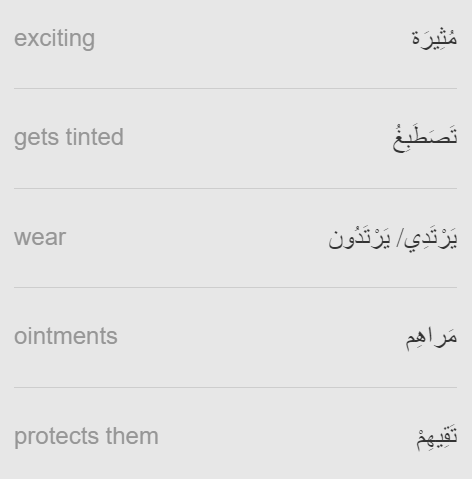 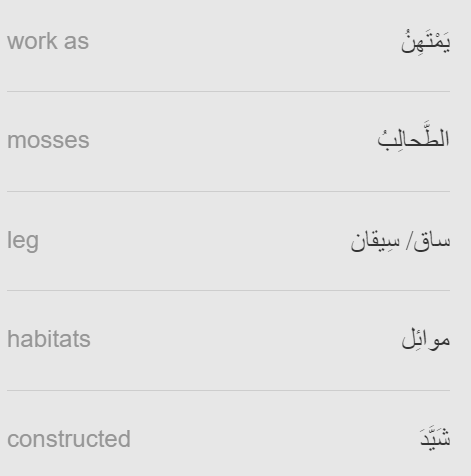 3
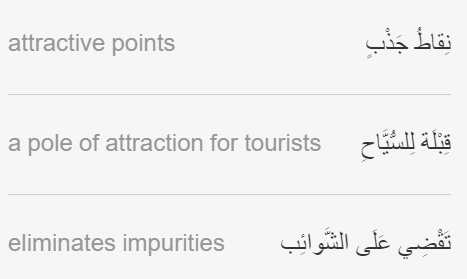 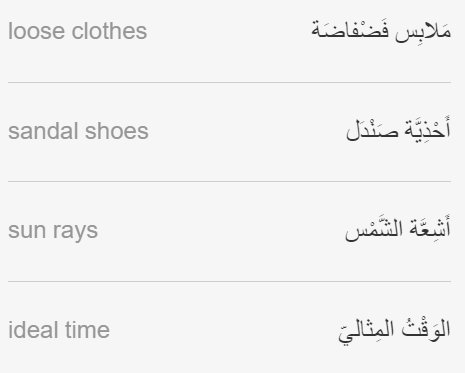 4
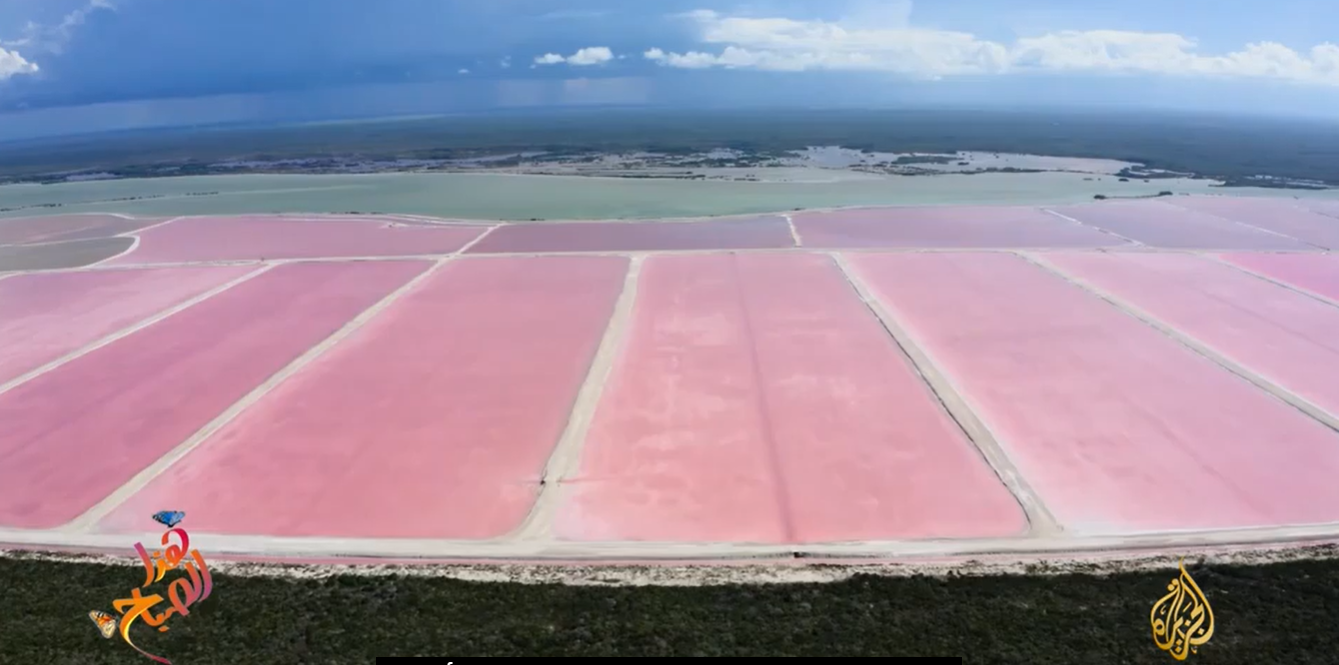 https://learning.aljazeera.net/ar/node/20963
5
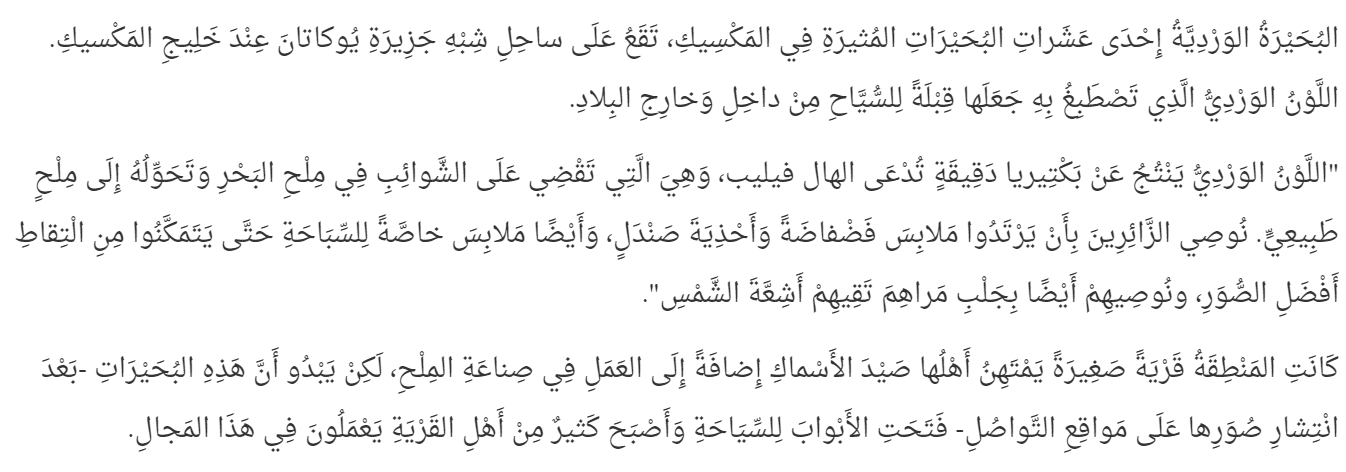 6
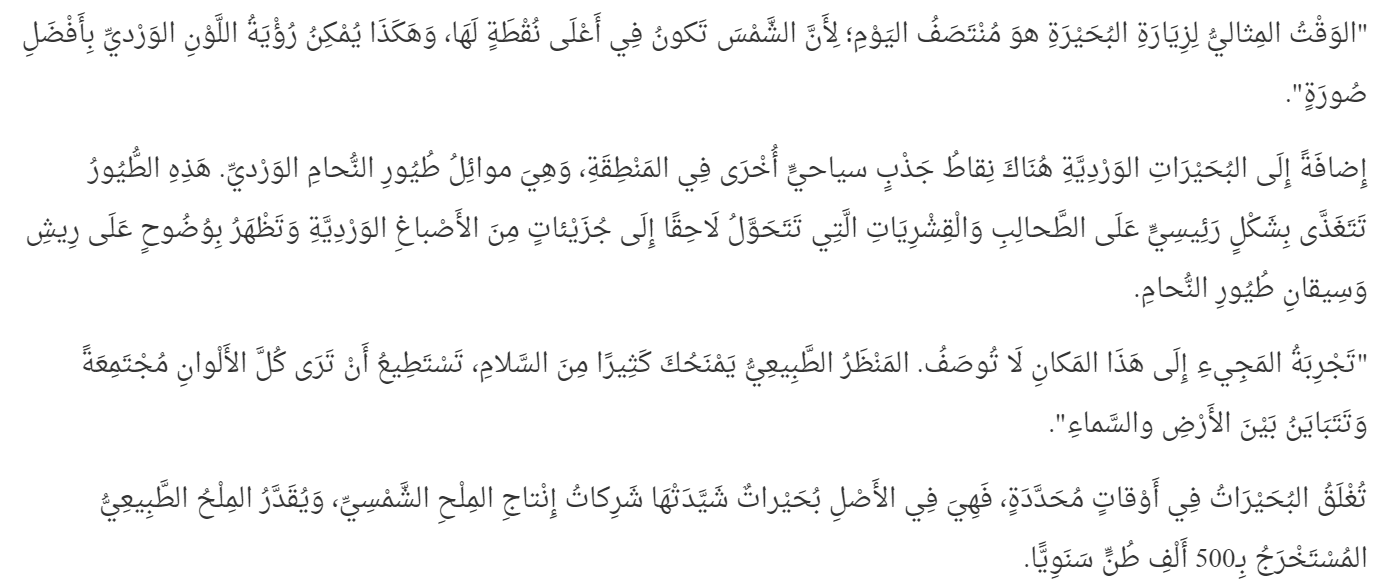 7
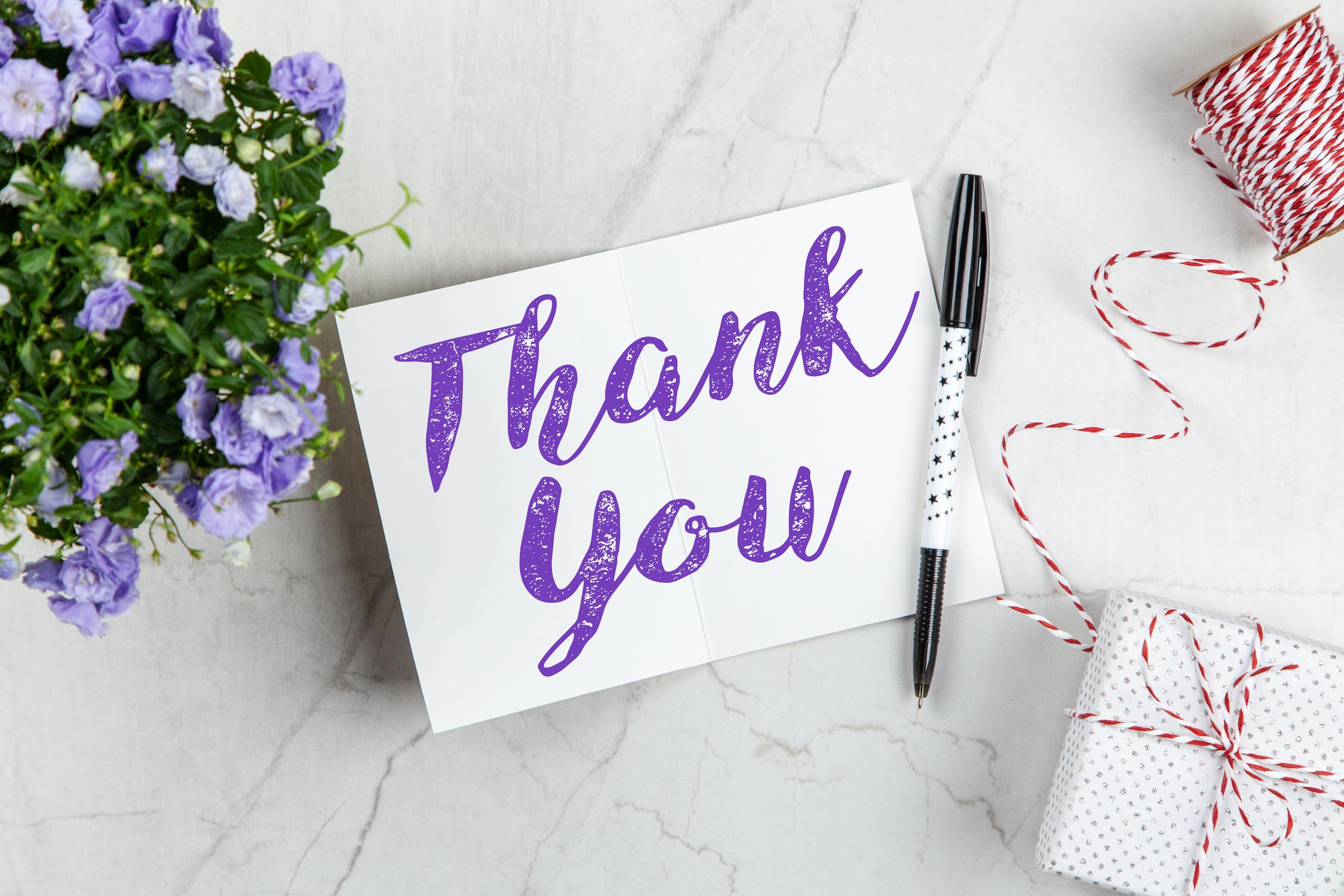 8